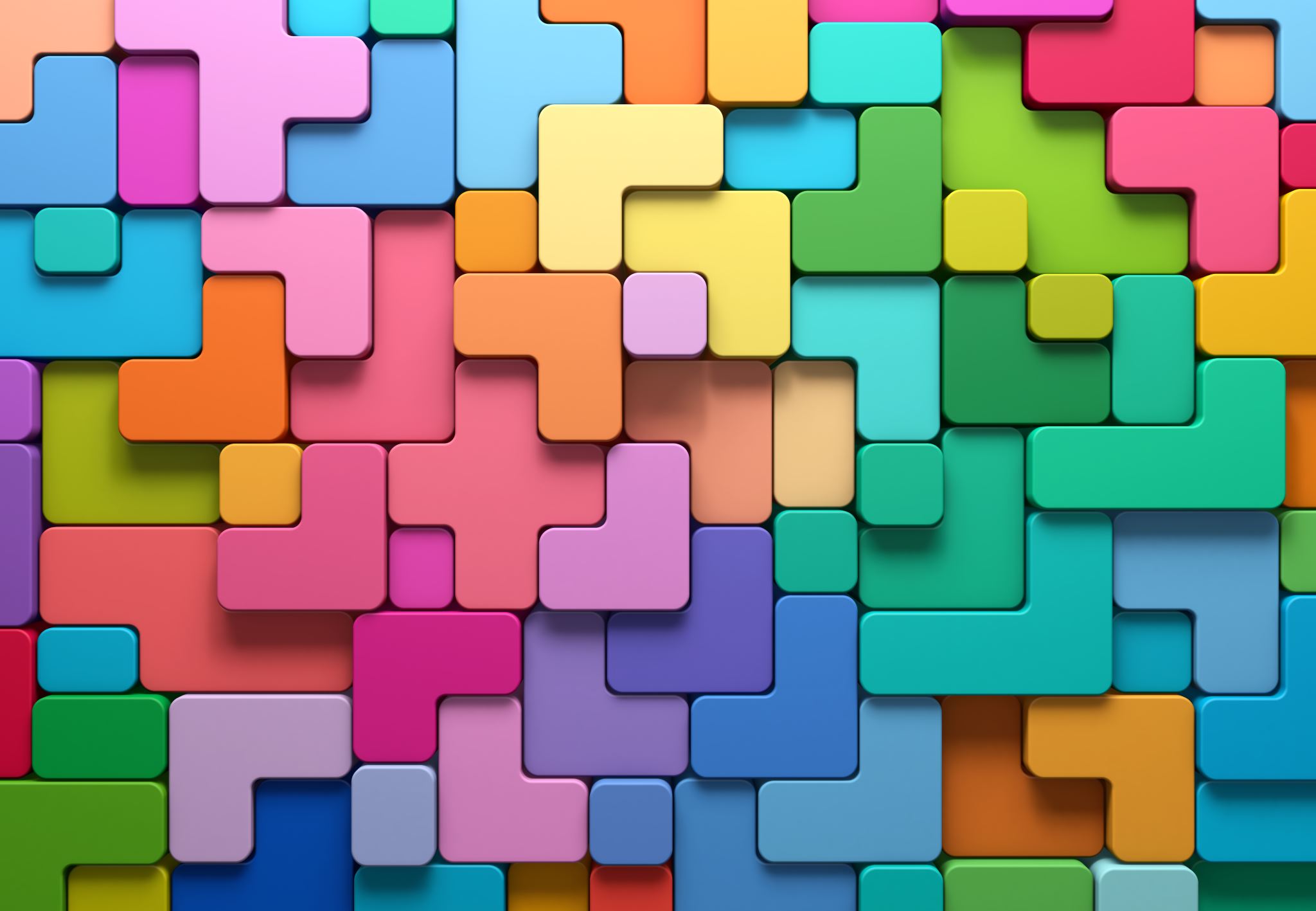 Program Innovation Fund
2025 guidelines
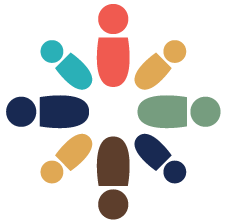 Purpose
The Program Innovation Fund (PIF) is intended to pilot new programs that have the potential to be scaled to multiple countries in the future. 

Submitting PIF proposals is voluntary. Project teams are not required to submit proposals.
Program innovation fund 2025
2
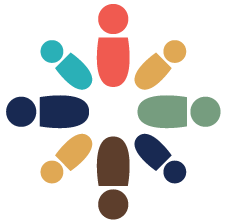 Selection process
Funding decisions will be made by a committee of mothers
Each country will be invited to nominate one woman to serve on the selection committee
The project(s) in each country can decide how to select their nominee
Nominees should have served previously on an Agents of Change selection committee
Please send the name and contact information for your country's nominee to your regional project director by March 15
Malou Navio will facilitate a virtual meeting of the selection committee on or around April 15
Program innovation fund 2025
3
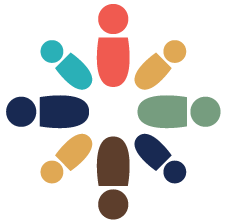 Grant selection criteria *
EITHER serve a population that the project does not currently serve OR meet a new need in a population the project currently serves
Provide a new or innovative response to a large and growing need 
Target an issue where EITHER the project has required expertise OR the project will partner with an organization that has the required expertise
Strong program evaluation plan, a clear theory of change and outcome indicators
* Please note: The selection criteria have changed since the original memo was sent to more directly match the expertise of the women who will form the selection committee
Program innovation fund 2025
4
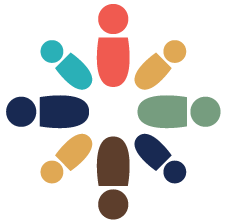 Amount
Proposals should be between $20,000-60,000 USD
Given the limited amount of funding compared to the number of projects, each project may submit a maximum of two proposals in 2025.
Program innovation fund 2025
5
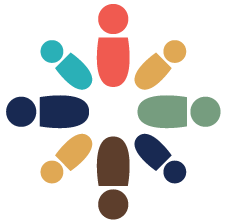 Target population
The proposal should target marginalized and underserved populations. 
Proposals can target:
 Sponsored families, 
 Non-sponsored families, 
 Communities where there is an Unbound program, and/or
 Communities where there is not currently an Unbound program
Program innovation fund 2025
6
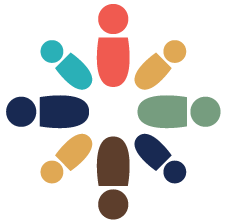 Timeline
7
Program innovation fund 2025
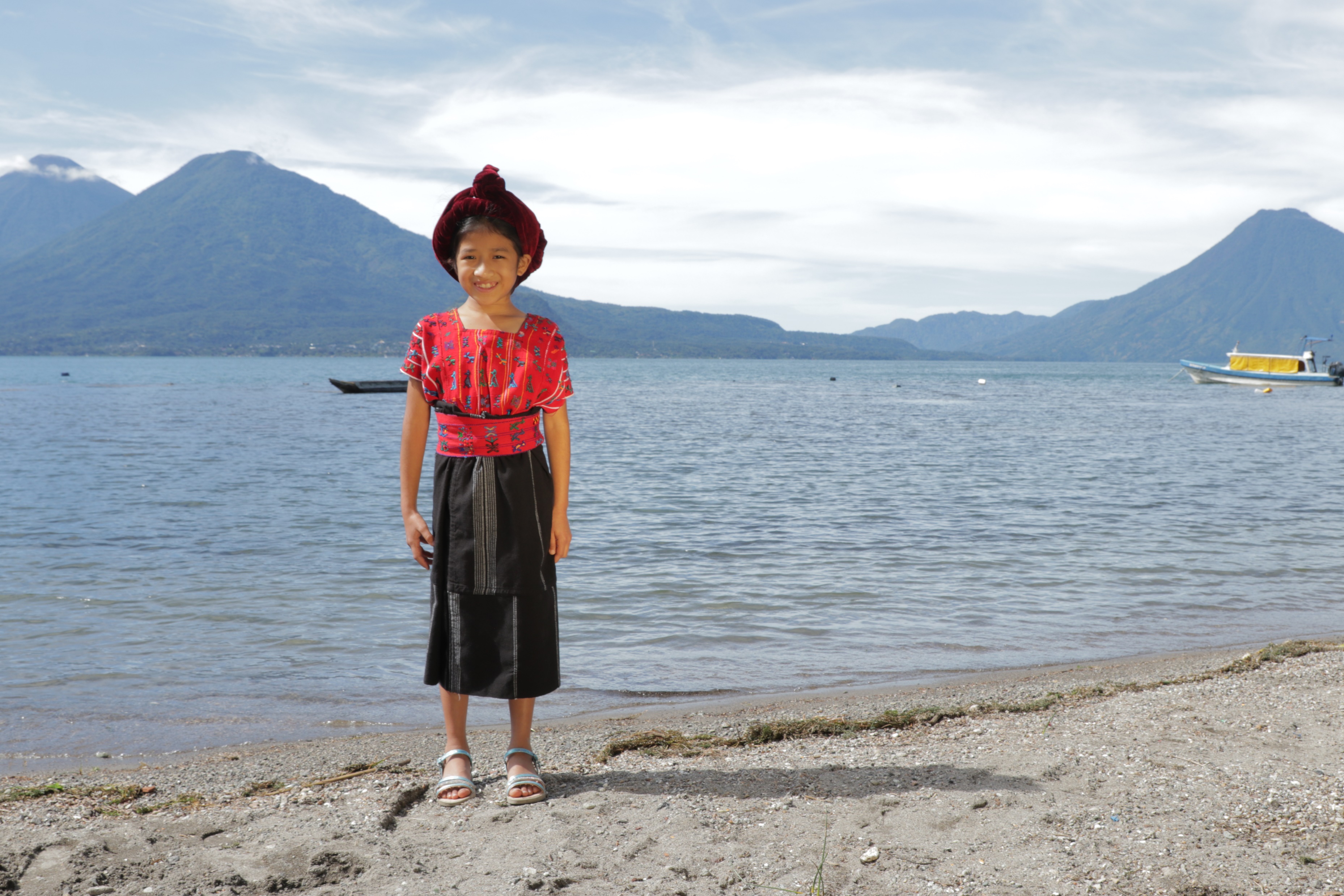 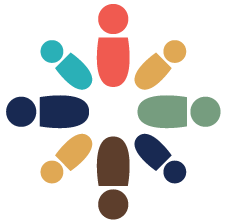 Discussion & Questions
1/16/2025
8